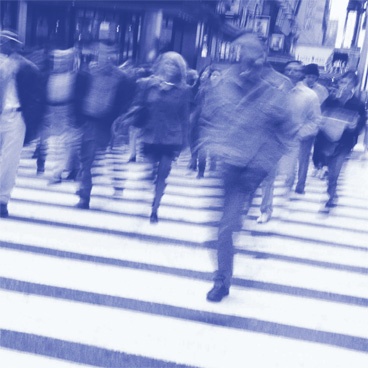 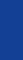 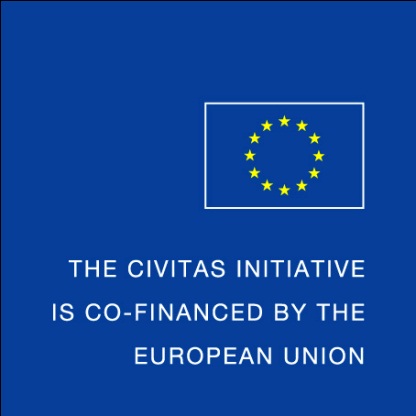 CIVITAS-ELAN
Measure 4.4: Mobility management for large institutions
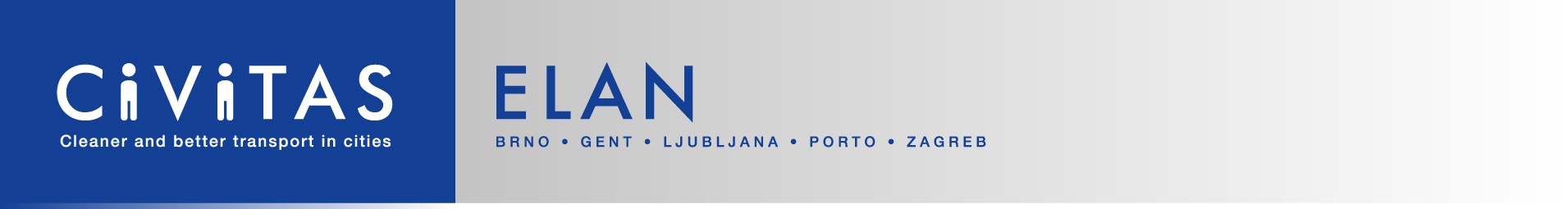 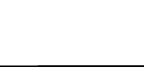 Marko MatulinUniversity of ZagrebFaculty of Transport and Traffic Sciences Zagreb, 21 October 2013
Presentation overview
Measure objectives
Implementation process
Measure outcomes
Impact evaluation
Process evaluation
Lessions learned from the process
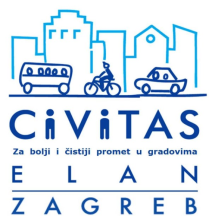 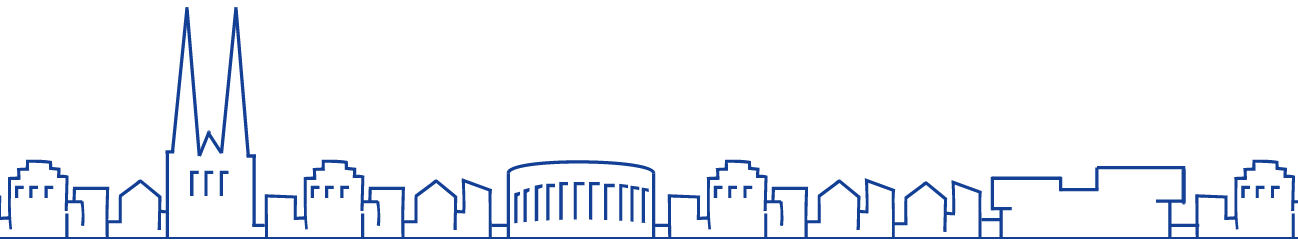 CIVITAS-ELAN presentation, M. Matulin
Measure objectives
Focus on 8 institutions in the corridor
Develop travel plans for them
Increase the number of employees and students commuting by alternative modes by 10%
Increase the average number of passengers in cars by 20%
Increase the average use of carpooling in institutions in the corridor by 15%
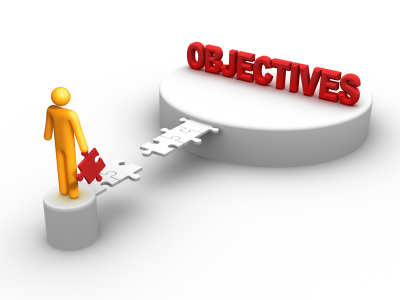 CIVITAS-ELAN presentation, M. Matulin
Implementation process
23 institutions were approached; 8 were willing to participate
6 private companies and 2 student dormitories
Individual modal split survey was conducted in each institution
Several workshops organized for employees:
Purpose of the project and the measure
What are travel plans
What are the alternatives (biking, carpooling) and how to use them
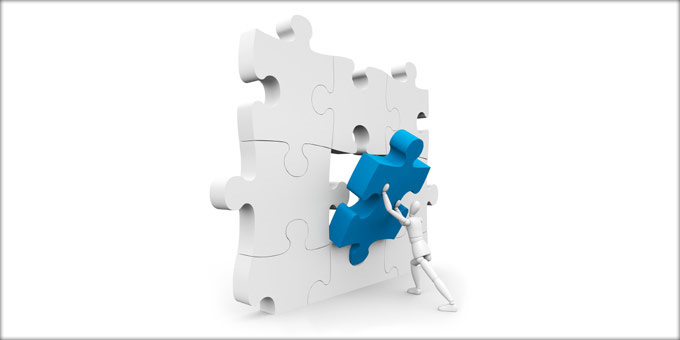 CIVITAS-ELAN presentation, M. Matulin
Implementation process
Promotional movie filmed: link
Ride-matching web site developed:
http://www.fpz.unizg.hr/autozasve/

Free bikes for students: STUDOCIKL (together with the measure 4.11)
Measure leader participated on numerous TV and radio shows promoting the measure
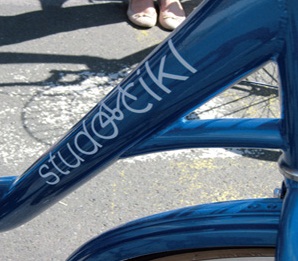 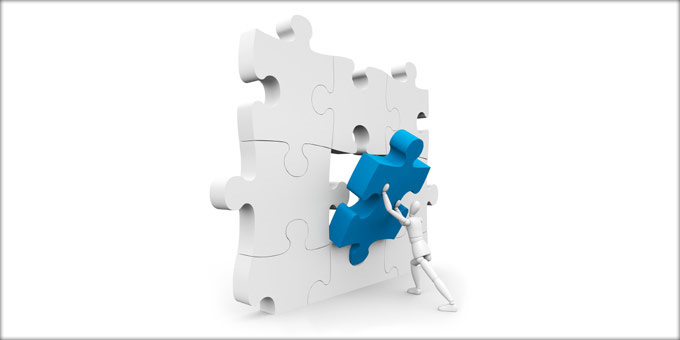 CIVITAS-ELAN presentation, M. Matulin
Measure outcomes
Number of carpools arrangements increased:
within the target group “employees”– from 8 in 2009 to 36 in 2012
among student population – from 26 in 2009 to 74 in 2012
8% more employees stated that they are willing to use carpooling as one of the transport alternatives when travelling to work (from 46% in 2009 to 54% in 2012)
On the city level no impact – measure was “too small” to leave a mark on the overall figures
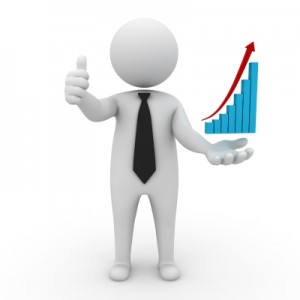 CIVITAS-ELAN presentation, M. Matulin
Lessons learned
Communication can be difficult especially in the early stages:
Invest extra effort in communication
 Key is to motivate people to make a change 
Use cheap but “smart” tools such as multimedia
Try to include media (TV, radio, newspapers)
Combine the impact of different measures
Create synergies
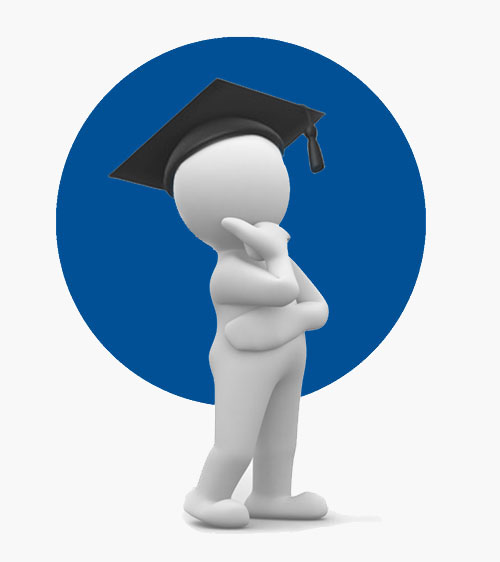 CIVITAS-ELAN presentation, M. Matulin
Thank you for your attention!
University of Zagreb
Faculty of Transport and Traffic Sciences

http://www.fpz.unizg.hr 

Marko Matulin
Department of Intelligent transport systems
mmatulin@fpz.hr
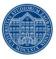 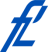 CIVITAS-ELAN presentation, M. Matulin